SALUD HUMANA NUTRICION,A-TRANSGENICOS Y PLAGUICIDAS
CIENCIAS PARA LA CIUDADANIA.
PROFESORA: DORA RODRIGUEZ ENFERMERA
GUIA DE TRABAJO 3 MEDIO
SEMANA DEL 16 DE MARZO AL 20 DE MARZO 2020
COPIA EL PPT EN TU CUARDENO DE CLASE.
OBSERVA LOS VIDEO QUE SE INDICAN EN EL ENLACE , ANALIZALO…
RESPONDE LAS PREGUNTAS Y ELABORA UN “MENU “SEGUN LAS INSTRUCCIONES  ENTREGADAS AL FINAL .
ARCHIVAR “MENU” EN CARPETA DEL RAMO PARA SER CORREGIDO A LA VUELTA A CLASES.
OBJETIVOS.
     OA1: DESAROLLAR EN LOS ALUMNOS HABILIDADES Y ACTITUDES NECESARIAS PARA LA INVESTIGACION CIENTIFICA, COMPRENDIENDO CONOCIMIENTOS BASICOS DE SALUD,ALIMENTACION,BIENESTAR, SEGURIDAD, PREVENCION Y AUTOCUIDADO.
   Objetivo de clase:
   Conocer, analizar e investigar la aparición y producción de alimentos transgénicos y orgánicos, estableciendo relación con la salud del individuo y el uso de plaguicidas
? ¿
    Que es la salud ?
   Que son los alimentos transgénicos?
   Que son los plaguicidas?
Salud: estado completo de bienestar  físico, mental, y social, y no solamente ausencia de enfermedad o afecciones .
 
Factores que influyen en la salud: son cambios y/o desequilibrios fisicos,biologicos,emocionales,mentales, espirituales y/o sociales.
Determinantes de salud :
Conjunto de factores tanto personales como sociales, económicos y ambientales que determinan el estado de salud de los individuos o de las poblaciones.
Son las circunstancias en que las personas nacen, crecen, viven, trabajan y envejecen, incluido el sistema de salud (según la OMS)
ALIMENTOS TRANSGENICOS
Son aquellos que han sido producidos a partir de un organismo modificado mediante ingeniería genética y al que se le han incorporado genes de otro organismo para producir las características deseadas.
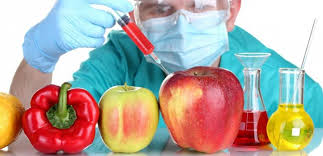 PORQUE SUERGEN LOS TRANSGENICOS?
Simple, para proteger al medio ambiente. Se emparentaron especies que entre ellas repelían o provocaban que las plagas se alejen.
    Por ejemplo, la plaga que va al maíz no va al frijol; entonces, si las plagas no van al frijol es porque el frijol tiene un compuesto o un gen que impide que esa plaga llegue. Por ello se estudió el gen que evita que la plaga del maíz llegue al frijol y se la implantó al maíz.
Para lograrlo se requiere realizar estudios para que ese gen en el maíz no produzca daños irreversibles en el ser humano. Tal vez, la ingesta, en este caso de insecticidas, produce enfermedades y es probable que un gen no utilizado adecuadamente pueda ligarse con otros genes y producir problemas de salud graves.
 En este sentido, los alimentos derivados de cultivos transgénicos hacen que se eleve la producción mundial para alimentar a más personas, porque demográficamente la población cada año va en ascenso.
PLAGUICIDAS
Un plaguicida es una combinación de sustancias que se emplea para ahuyentar o eliminar las plagas. Este concepto (plaga), por su parte, se refiere a aquellos organismos que aparecen de manera súbita o inesperada y en gran cantidad, generando diferentes daños a las personas, los cultivos, etc.
ALIMENTOS ORGANICOS
Los alimentos orgánicos son aquellos que en su proceso de producción no intervienen sustancias químicas como los pesticidas, herbicidas o fertilizantes. Estos alimentos son cultivados, criados y procesados, empleando métodos naturales, con el fin de obtener productos alimenticios que no incluyan ningún compuesto químico ni aditivos sintéticos.
Veamos un video:



      https://www.chilebio.cl/multimedia/


link: https://www.chilebio.cl/multimedia/)
.
Después de haber visto el video, Responde:
Que son los transgénicos ?
Como llegan los  Alimentos transgénicos al mercado?
Que beneficios y que limitaciones presentan los Alimentos transgénicos ?
Cuales son los mitos y verdades de los alimentos transgénicos. 
Diga con sus palabras que son los plaguicidas y como afecta al organismo? 
Que relación se establece entre el uso de plaguicidas y la obtención de alimentos transgénicos? 
Cuales son los beneficios de los alimentos orgánicos?
Traer materiales para hacer MENU próxima clase(colores, plumones punta fina, hojas de cartulina, goma eva,etc).
Actividad 2:
Después de lo aprendido sobre alimentos transgénicos ,orgánicos etc., Crea un  MENU o PLATO Ilustrado(con dibujo) donde se utilicen alimentos transgénicos  y/o orgánicos  pensando en mejorar los  hábitos de alimentación saludable.
Usar hoja de cartulina tamaño carta u oficio utilizando colores, marcadores, plumones y/o tizas a colores .
Archivar trabajo en carpeta del ramo para ser corregido (rubrica de evaluación)
RUBRICA DE EVALUCION “MENU”Alumno:curso :